Крылатый, 
мохнатый да масляный

русская народная сказка
Задачи:
Образовательные: 
- учить детей  передавать содержание сказки через театрализацию;
- учить точно передавать свои мысли в соответствии с замыслом;
- учить выделять главное из содержания; («Речевое развитие»)
Развивающие: 
- развивать воображение, внимание, связную разговорную, монологическую речь, мышление, творческую активность детей. 
    ( «Познавательное развитие»)
- вызвать сопереживание персонажей художественного произведения, реализация самостоятельной деятельности детей при показе сказки. («Художественно – эстетическое развитие»)
- развивать двигательную активность детей, мелкую моторику обеих рук. («физическое развитие»)
Воспитательные: 
- воспитывать доброжелательное отношение друг к другу на примере героев сказки.  («Социально-коммуникативное развитие»)
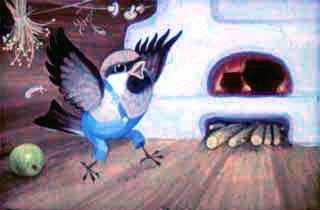 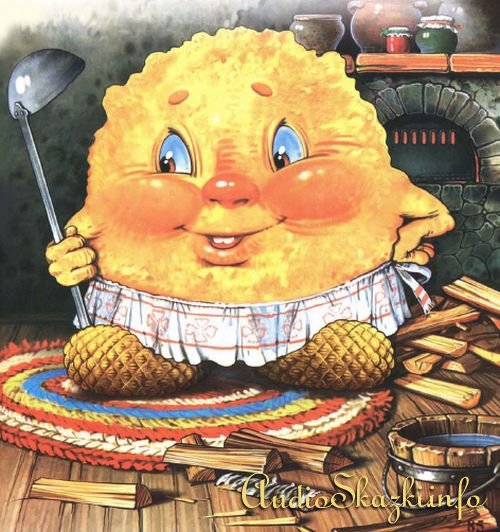 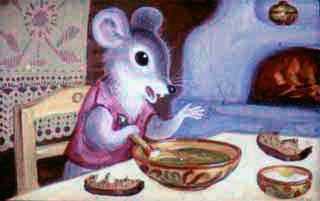 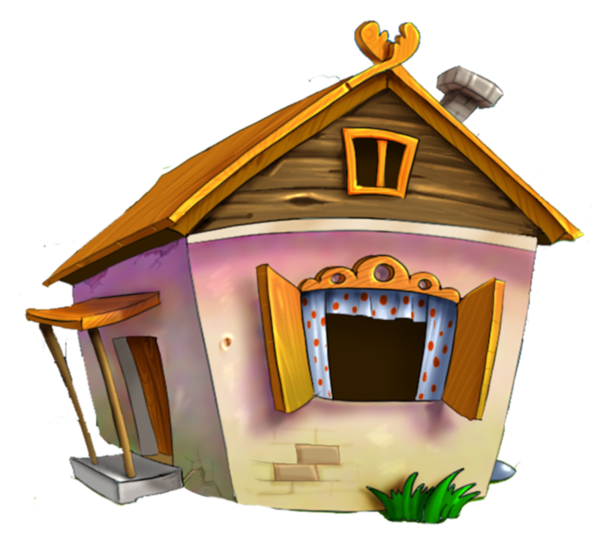 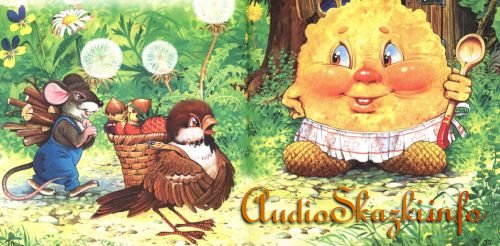 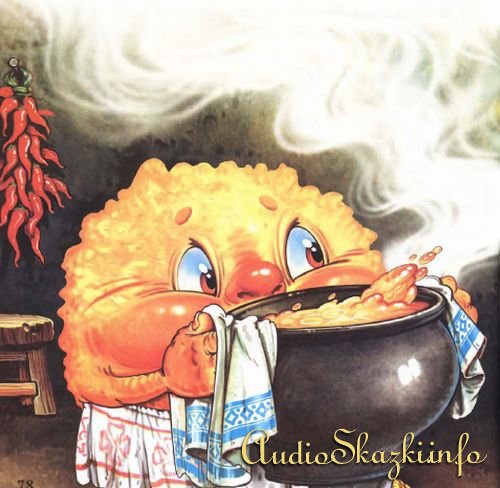 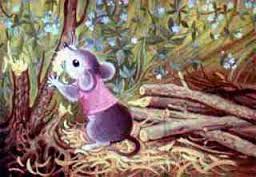 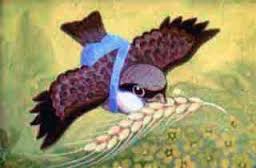 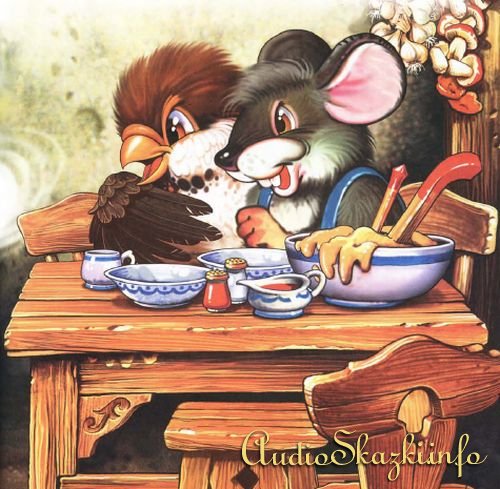